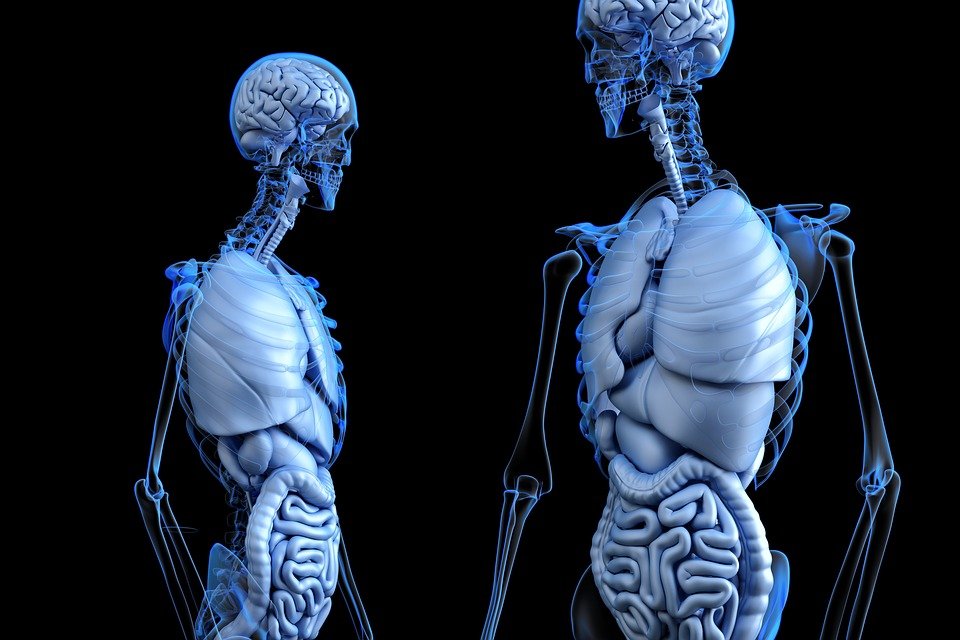 Anatomie & FysiologieUitscheidingsstelsel
Urinewegen vrouw + man
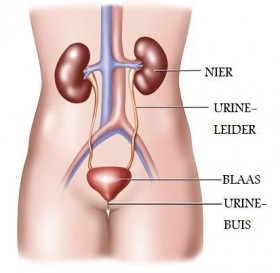 [Speaker Notes: Wat is het grootste verschil ?]
Prostaat
Functie prostaat
Ongeveer een walnoot groot
De prostaat is en klier
Produceert prostaatvocht
Prostaat vocht zorgt ervoor dat zaadcellen levend blijven tijdens ejaculatie
Film werking nieren
Werking van de nieren
Ligging nieren
De nieren liggen in  de buikholte, onder het middenrif tegen de achterwand.
De rechter nier ligt iets lager dan de linker nier
De nieren van achteren bekeken
Functies van de nieren
Het zuiveren van het bloed  (= het produceren van urine)
Regelen van de bloeddruk.
Regelen van de vochthuishouding
Rol bij de activering van vitamine D
Het stimuleren van de aanmaak van de rode bloedcellen wanneer het zuurstofgehalte van het bloed afneemt
Anatomie nier
Werking nierfilter
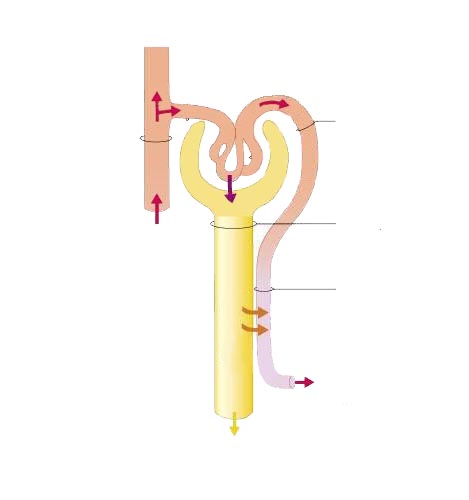 Vuil bloed
Schoon bloed 
naar het hart
1½ liter 
Water + Afvalstoffen …….uitplassen
Vorming (voor)urine
Werking blaas
De blaas is de opslagplaats voor urine

Via de urinebuis kan urine het lichaam verlaten
Filmpje werking blaas
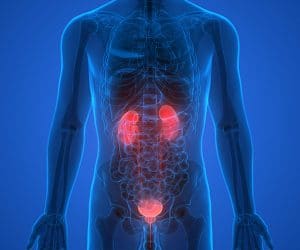 [Speaker Notes: Uitscheiding 3 Lagere urinewegen - YouTube]
Samenstelling urine
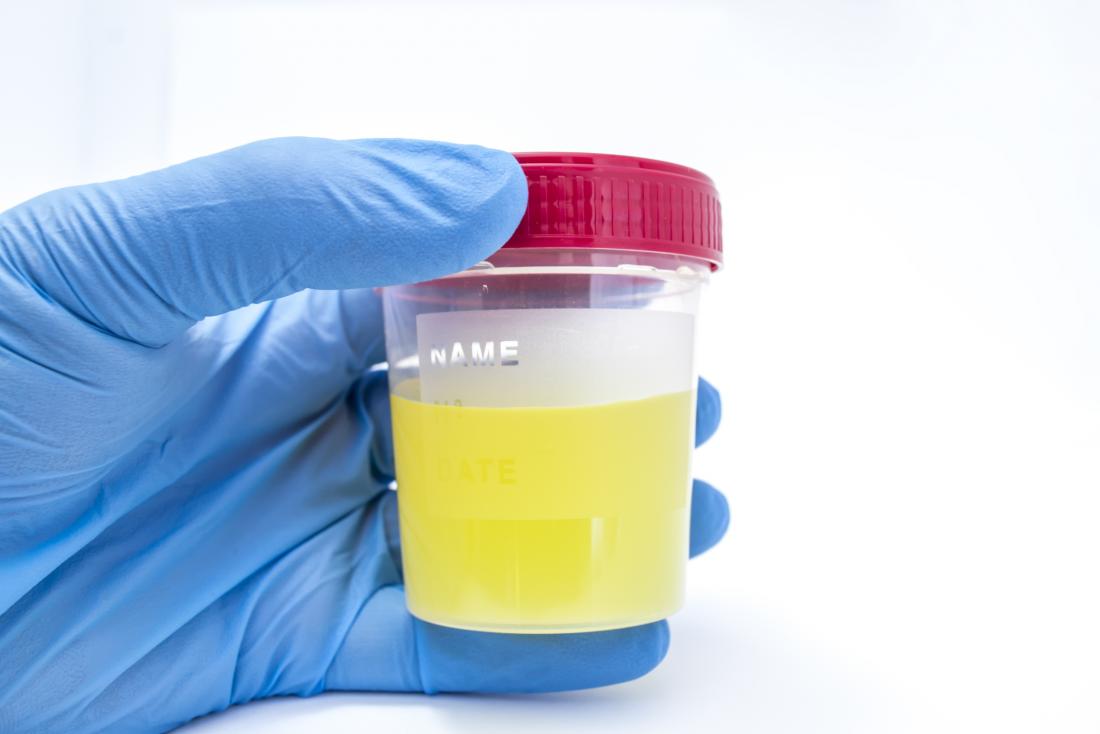 Water 
Zouten
Afvalstoffen 

Gezonde urine bevat géén:
Eiwitten
Glucose (suikers)
Rode bloedcellen
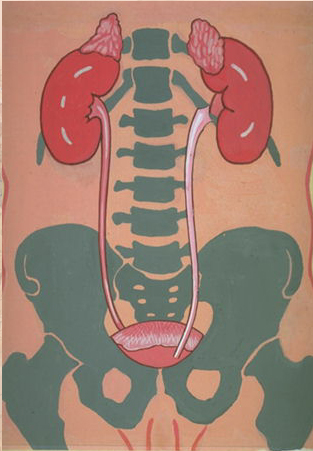 Bijnieren
Bijnieren zijn GEEN onderdeel van het urinewegstelsel!
Zij behoren tot het hormoonstelsel.
Einde